Autonomous Cyber-Physical Systems:Temporal Logic
Spring 2018. CS 599.
Instructor: Jyo Deshmukh
Acknowledgment: Some of the material in these slides is based on the lecture slides for CIS 540: Principles of Embedded Computation taught by Rajeev Alur at the University of Pennsylvania. http://www.seas.upenn.edu/~cis540/
Where we are in the course
Done with Module 1!
Module 1: How you can create virtual models for your autonomous CPS designs 
Models for Software: Synchronous Components, Asynchronous and Timed Processes
Models for Physical systems and Environment: Dynamical Systems, Probabilistic Models
CPS Models: Hybrid Processes/Systems, Closed-loop control for linear and nonlinear systems, Stability Analysis, State Estimation, Probabilistic Models
 Module 2: Systematic Testing for your Models
2
Module 2 : Testing closed-loop models
Formal Requirements/Specifications
Requirements-based Testing
3
Requirements
Sounds like a boring topic about documentation, is anything but that!
A requirement describes a desirable property of the system behaviors.
High assurance/safety-critical, or mission-critical systems should use formal requirements.
A system design meets its requirements if all system executions satisfy all the requirements.
There should ideally be clear separation between requirements (what needs to be implemented) and the design (how should it be implemented).
Unfortunately, this simple philosophy is often not followed by designers.
4
Rigor in Requirements
5
Granularity
Granularity of requirements
System-level: UAV is able to maintain a given desired altitude in presence of acceptable disturbances.
Subsystem-level: Upon receiving a ‘turn right’ command, flight control subsystem (FCS) produces the correct actuator commands that cause the UAV to turn right.
Function-level: For the position controller module, the maximum error between the estimated position and the position setpoint is less than 5%.
Hardware/Timing-level: The MPC algorithm for attitude control has a worst-case execution time of 4 ms.
6
Types of Requirements
Hard Requirements: Violation leads to endangering safety-criticality or mission-criticality
Safety Requirements: system never does something bad
Liveness Requirements: from any point of time, system eventually does something good 
Soft Requirements: Violations lead to inefficiency, but are not critical
(Absolute) Performance Requirements: system performance is not worst than a certain level
(Average) Performance Requirements: average system performance is at a certain level
7
Other kind of requirements
Security Requirements: system should protect against modifications in its behavior by an adversarial actor
Failure to satisfy security requirements may lead to a hard requirement violation
Privacy Requirements: the data revealed by the system to the external world should not leak sensitive information
These requirements will become increasingly important for autonomous CPS, especially as IoT technologies and smart transportation initiatives are deployed!
8
Detour to automata and formal languages
Most programmers have used regular expressions
Formally, regular expressions specify acceptable sequences of finite length
Example:
[a-z][a-z 0-9] : strings starting with a lowercase letter (a-z) followed by one lowercase letter or number
[a-z][0-9]*[a-z] : strings starting with a lowercase letter, followed by finitely many numbers followed by a lowercase letter
9
Finite state automata
Famous equivalence between finite state automata and regular expressions
a-z
a-z
a-z
0-9
a-z,0-9
State
0-9
[a-z][a-z 0-9 ]
*
Accepting
state
[a-z][0-9]*[a-z]
10
How does a finite state automaton work?
0-9
a-z
a-z
*
0-9
11
Language of a finite state automaton
0-9
a-z
a-z
*
0-9
12
Temporal Logic
13
Propositional Logic
14
Semantics
15
Examples
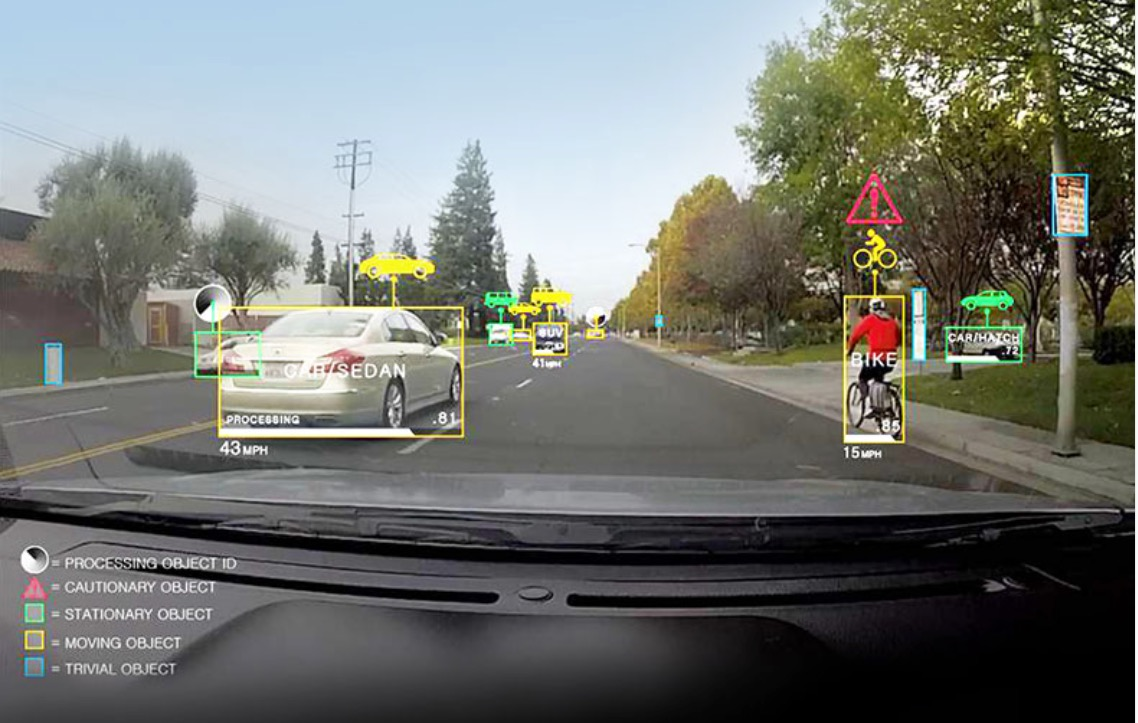 16
Interpreting a formula of prop. logic
17
Temporal Logic = Prop. Logic + Temporal Operators
42
4
0
3
2
1
Can also write as: (0,1,1), (1,1,0), (2,0,0), (3,1,1),(4,0,1),… ,(42,1,1), …
18
Linear Temporal Logic
LTL is a logic interpreted over infinite traces
Temporal logic with a view that time evolves in a linear fashion
Other logics where time is branching!
Assumes that a trace is a discrete-time trace, with equal time intervals
Actual interval between time-points does not matter : similar to rounds in synchronous reactive components
LTL can be used to express safety and liveness properties!
19
LTL Syntax
20
LTL Semantics
21
Recursive semantics of LTL: I
22
Recursive semantics of LTL: II
23
Visualizing the temporal operators
42
42
4
4
0
0
3
3
2
2
1
1
42
4
0
3
2
1
24
Visualizing the temporal operators
42
42
4
4
0
0
3
3
2
2
1
1
25
You can nest operators!
42
4
0
3
2
1
65
14
15
0
2
1
26
More operator fun
0
42
14
10
13
12
11
65
54
14
15
0
2
1
27
More, more operator fun
5
4
0
3
2
1
42
4
0
3
2
1
28
Operator duality and identities
29
Example specifications
Suppose you are designing a robot that has to do a number of missions
Whenever the robot visits the kitchen, it should visit the bedroom after.
Robot should never go to the bathroom
The robot should keep working until its battery becomes low
The robot should repeatedly visit the living room
Whenever the TV is on and the living room has no person in it, then within three steps, the robot should turn off the TV
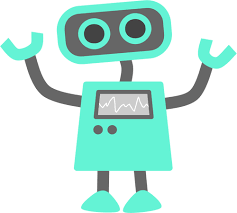 TV
30
Example specifications in LTL
Suppose you are designing a robot that has to do a number of missions
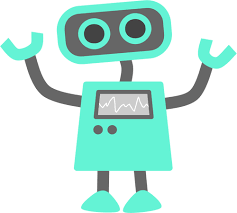 TV
31
Example specifications in LTL
Suppose you are designing a robot that has to do a number of missions
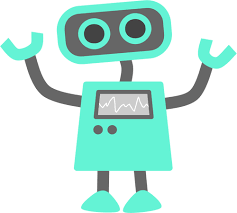 TV
32
LTL is a language for expressing system requirements
nat x := 0; bool y:= 0
Blinker
33
Processes & Fairness
nat x := 0; bool y:= 0
Blinker
34
Weak vs. Strong fairness
A fairness assumption is a property that encodes the meaning of what it means for an infinite execution to be fair with respect to a task.
Weak fairness: If a task is persistently enabled, then it is repeatedly executed.
I.e. if after some point the task guard is always true, then the task is infinitely often executed.
Strong fairness: If a task is repeatedly enabled, then it is repeatedly executed.
I.e. if the task guard is infinitely often true, then the task is infinitely often executed.
nat x := 0; bool y:= 0
Blinker
35
Expressing fairness assumptions in LTL: I
Blinker
36
Expressing fairness assumptions in LTL: II
Blinker
If a process satisfies a liveness requirement under strong fairness, it satisfies it under weak fairness: strong fairness is a stronger formula than weak fairness
37
Monitors
A safety monitor classifies system behaviors into good and bad
Safety verification can be done using inductive invariants or analyzing reachable state space of the system
A bug is an execution that drives the monitor into an error state
Can we use a monitor to classify infinite behaviors into good or bad?
Yes, using theoretical model of Büchi automata proposed by J. Richard Büchi in 1960
38
Büchi automaton Example 1
Extension of finite state automata to accept infinite strings
39
Büchi automaton Example 2
Fun fact: there is no deterministic Büchi automaton that accepts this language
40
Büchi automaton Example 3
41
Using Büchi monitors
42
Computation Tree Logic
LTL was a linear-time logic where we reason about traces
CTL is a logic where we reason over the tree of executions generated by a program, also known as the computation tree
We care about CTL because:
 There are some properties that cannot be expressed in LTL, but can be expressed in CTL: From every system state, there is a system execution that takes it back to the initial state (also known as the reset property)
To understand pCTL (Probabilistic CTL), it’s good if you understand CTL 
Can express interesting properties for multi-agent systems
43
Computation Tree
We saw computation trees when understanding semantics of asynchronous processes
Basically a tree that considers “all possibilities” in a reactive program
nat x := 0; bool y:= 0
Process
Finite State machine
44
CTL Syntax
45
CTL semantics
For All executions
Eventually/In Some Future step
46
CTL Semantics through examples
47
CTL semantics through examples
48
CTL semantics through examples
49
CTL Operator fun
50
CTL advantages and limitations
51
Probabilistic CTL
LTL 
Can be interpreted over individual executions 
Can be interpreted over a state machine: do all paths satisfy property
CTL
Is interpreted over a computation tree
PCTL
Is interpreted over a discrete-time Markov chain
Encodes uncertainties in computation due to environment etc.
52
Probabilistic CTL
PCTL formulas are state formulas, path formulas used to define how to build a PCTL formula
53
Semantics
0.4
0.2
0.1
54
PCTL
0.3
0
0
0.1
0.4
Accelerate
Constant Speed
0.2
0.5
0
0.5
0.8
0.05
0.4
Idling
Brake
0.5
0.05
1
0.2
55
Quantitative in PCTL vs. Qualitative in CTL
1
0.5
0.5
1
56
CTMC + PCTL
0.5
0.3
0.2
57